Beni di famiglia
Corso di educazione al patrimonio culturale per i più piccoli
Un’occasione imperdibile
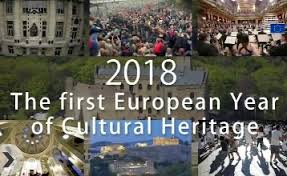 Munus
[Speaker Notes: Un prezioso dono paterno]
Trasmissione, oggi come ieri
Oggi…
Ieri…
[Speaker Notes: La trasmissione  è continuità di tempo…]
Trasmissione e… patto!
[Speaker Notes: Il patto  è transgenerazionale. Il patto è promessa condivisa di tutela]
Un patto costituzionale
[Speaker Notes: Un unicum europeo!]
La dizione di bene e il suo assetto valoriale
[Speaker Notes: Che cosa è un “ bene” per noi?  Valore affettivo, cura e tutela.]
Dell’importanza del corredo, come esempio di patrimonio trasmesso
[Speaker Notes: Il corredo funerario è l’insieme dei beni trasmessi dal Pater: valore affettivo, economico e di prestigio sociale]
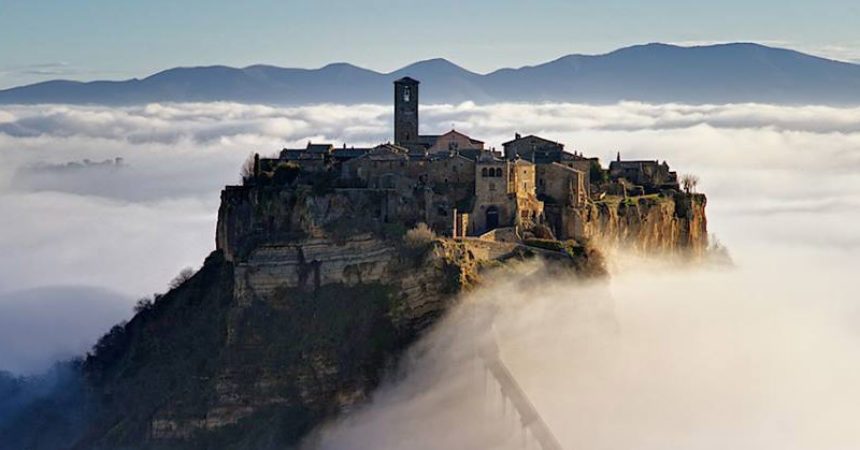 [Speaker Notes: “ Fra le nuvole”]
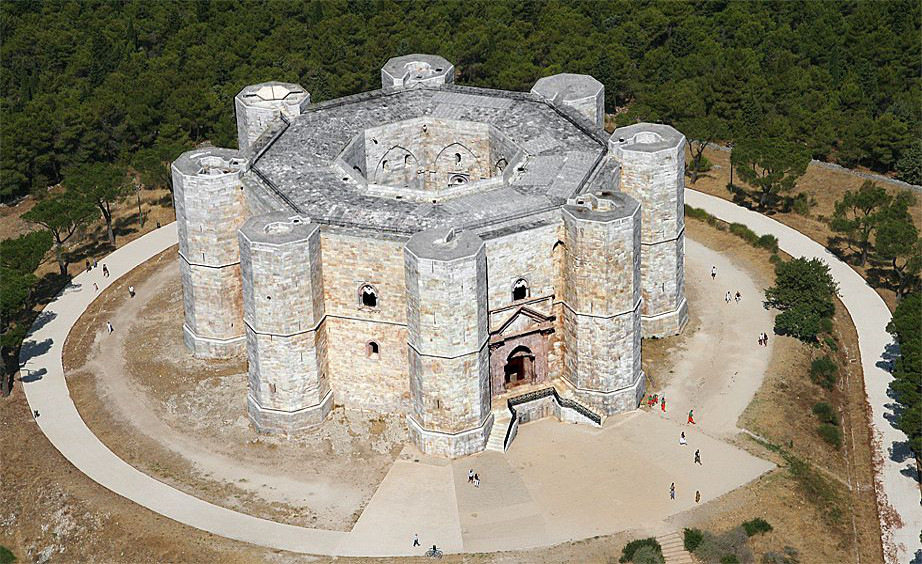 [Speaker Notes: “ Con i piedi a terra”]
Perché educare all’arte e al patrimonio
Non seguiranno obiettivi scolastici, ma…
 l’arte è…
Sintesi
[Speaker Notes: Clic!]
Visione d’insieme, analisi
[Speaker Notes: Gentile da Fabriano: Adorazione dei Magi, Uffizi, Firenze, Italia]
Armonia
[Speaker Notes: Tondo “ Doni”, Michelagnolo Buonarroti]
Attenzione per il particolare
[Speaker Notes: Michelangelo Merisi, detto il Caravaggio, Canestra di frutti ( Cfr. Prof. Strinati)]
Ironia!
[Speaker Notes: Lorenzo Lotto: Annunciazione con gatto “spaventato” dall’irruzione sulla scena domestica di Gabriele Arcangelo…]
Rigore
[Speaker Notes: Piet Mondrian, forme e colori]
Sperimentazione… curiosità
[Speaker Notes: Lucio Fontana “ Attesa”, Galleria d’Arte Moderna di Roma]
Ciò detto….
Analisi
Sintesi
Visione d’insieme
Attenzione al particolare
Approccio ironico
Rigore logico
Sperimentazione e innovazione della tradizione
Forma mentis, Formae mentis
Il pensiero tra logica e creatività
[Speaker Notes: Il rigore è il fondamento della creatività]
Parola di creativo
La fantasia è come la marmellata,bisogna che sia spalmata su di una solida fetta di pane.
[Speaker Notes: Italo Calvino, grande scrittore e creativo italiano. Storica  mente della casa editrice Einaudi]
“Anno europeo del patrimonio culturale” (EYCH – European Year of Cultural Heritage)Unione Europea e Consiglio d’EuropaProgetto : “ Beni di famiglia” I. C. Albano Laziale- Primaria
[Speaker Notes: Italo Calvino, grande scrittore e creativo italiano. Storica  mente della casa editrice Einaudi]
Programmi
Il mondo delle forme ( classi Prime e seconde)
La forma dell’acqua:  ma l’acqua ha una forma?
Io mi ricordo… la girolinea e il cerchio “tondo”…
 Barba, capelli e …cornucopie!
L’iconologia del fiume
Trasparenze e Azzurri  di città: palazzi con vista
Sopralluoghi
Albano Laziale:
il fontanile e la fontana  di Villa Ferraioli
I cisternoni romani
la fontana del Corso  Giacomo Matteotti, un dono prezioso
Ariccia
Piazza dell’Ariccia: le fontane del Bernini
Visita al Museo Civico di Albano
Visita al Palazzo dell’Ariccia
Genzano
Visita al Palazzo Sforza Cesarini con vista sul lago di Nemi
Uscita di fine anno: la Basilica di San Clemente
La sorgente sotterranea del lago privato di Nerone.
Colonna sonora: “La pulce d’acqua” di Angelo Branduardi
Conclusione: Allestimento manufatti e prodotti inerenti il percorso
[Speaker Notes: Italo Calvino, grande scrittore e creativo italiano. Storica  mente della casa editrice Einaudi]
Programmi
Squarci cretti e un grande bang!  III classe ( classe terza)
Le fasi di formazione della Terra
Il grande Bang
Il concetto di evoluzione
Terre, fuochi, acque e … clarite stelle: gli elementi naturali tra scienza e letteratura
Approccio alla cultura mediterranea: il focolare tra sacro e profano
Approfondimento 
La società dei lunatici:  due amici, un veliero e delle tartarughe giganti
Sopralluoghi
Roma
Galleria d’Arte Moderna di Roma… per scoprire l’Universo mondo
Percorso tra Burri, Fontana, Mondrian e Pomodoro
Nemi
Museo delle Navi romane 
Tutti a bordo con Hermes e Diana! Prima del veliero, la nave romana…
Roma
 Museo Pigorini
Sulle tracce dei nomadi…per stanziarci nel pagus
Colonna sonora: Lucy in the sky… Beatles
Conclusione: allestimento manufatti e prodotti  inerenti il percorso.
Allestimento ( previo accordo servizi educativi) di un laboratorio di mimo nelle sale della Galleria d’Arte Moderna
[Speaker Notes: Italo Calvino, grande scrittore e creativo italiano. Storica  mente della casa editrice Einaudi]
Programmi
Storia di gente di mare: i popoli del Mediterraneo  IV classe
Le maggiori civiltà del passato tra  sabbie e fiumi
Dal fiume al mare: il mar Mediterraneo
I miti, gli eroi e i nostoi
Intorno al fuoco: Omero narraci ancora…
Sopralluoghi
Albano
Museo Civico di Villa Ferraioli
Frascati
Museo Tuscolano di Frascati
Roma ( uscita conclusiva di 1 giorno)
Musei Vaticani:  Museo Gregoriano e  gruppo del Laocoonte
Colonna sonora: “ Gente di mare”  di Umberto Tozzi
Laboratorio: “ La settimana omerica…”
Conclusione: allestimento manufatti e prodotti  inerenti il percorso
[Speaker Notes: Italo Calvino, grande scrittore e creativo italiano. Storica  mente della casa editrice Einaudi]
Programmi
Muse al computer: ispirazioni virigiliane  V classe
Un grande cavallo di legno, ovvero meglio non accettare doni…
Enea, Anchise, Ascanio:  storia di una fuga… e  del suo inventore imperiale, Virgilio
A grandi passi verso Roma
Storia di un piccolo solco
I miti di fondazione
Romolo e Remo
Cives romani sumus: dal pagus all’Impero
Sopralluoghi
Pomezia
Museo Lavinium
Albano
Museo della Legione Partica
Roma ( giornata lunga)
Musei Capitolini e Palazzo Mattei ( sarcofago di Marte e Rea Silvia)
Colonna sonora: “ Blu” di Irene Fornaciari
Laboratorio: “ Uomo avvisato, mezzo salvato?”  letture virgiliane
Laboratorio: “ Scusi ha visto Rea Silvia?”   Clic: La bella in città!
[Speaker Notes: Italo Calvino, grande scrittore e creativo italiano. Storica  mente della casa editrice Einaudi]
Programmi
“Love, love, love”    V classe
“Giulietta, Rossana, Lucia e…”
Brani da : Giulietta e Romeo, Cyrano de Bergerac, I promessi sposi
Cenni al periodo barocco
Vestiti come in una tela del Caravaggio
Sopralluoghi barocchi
Ariccia
Corte del Bernini e Palazzo Chigi
Interni:
la sanguigna del Bernini
lo scrittoio di S. Filippo Neri
Castel Gandolfo
Palazzo Pontificio ,Piazza, Spina di borgo
Una curiosità: la prima cassetta postale al mondo!
Roma ( giornata lunga)
Chiesa di S. Agostino ( Madonna dei Pellegrini), Biblioteca Angelica, Piazza Navona
[Speaker Notes: Italo Calvino, grande scrittore e creativo italiano. Storica  mente della casa editrice Einaudi]